Enseignant·e Contractuel·le de Gestion (LEA)
Statut : ENSEIGNANT·E CONTRACTUEL·LE
Discipline d’enseignement: Gestion
Durée du contrat (contractuel): 1 an 
Date de prise de fonction : 01/09/2023
Quotité : 100%
Composante principale d’enseignement/EUR :   CREATES 
Département disciplinaire :   Gestion/CLER/Lettres (MA)
Localisation : Campus Carlone
Description de l’emploi:
Missions d’enseignement:

L’enseignant recruté pourra intervenir à tous les niveaux de la Licence de Langues étrangères appliquées, mais sera particulièrement impliqué en L2 et L3. Il sera chargé de développer les connaissances et les compétences des étudiants en matière d’économie, de gestion et de communication commerciale. 
Il s’agira notamment d’assurer des enseignements de théorie et gestion des organisations ; marketing international et gestion commerciale (compréhension des bases de la démarche mercatique et de son extension à l’international) ; négociation internationale (compréhension des concepts et caractéristiques propres à la négociation de projets dans un contexte international) ; initiation à l’analyse financière et de gestion (sensibilisation aux enjeux des approches quantitatives des organisations ; initiation des étudiants aux méthodes de base d’analyse du bilan et du compte de résultat de l’entreprise) ; communication commerciale et communication d’entreprise.
Le suivi (trois évaluations/semestre pour chaque cours & communication des notes à l’administration) et l’orientation des étudiants (conseil, rédaction éventuelle de lettres de recommandation) font partie des tâches requises de l’enseignant recruté. Effectifs moyens : 300 étudiants en L1 ; 200 étudiants en L2 ; 200 étudiants en L3. L’évaluation numérique des étudiants (sous forme de QCM par exemple) est autorisée.
La formation LEA forme des cadres trilingues ayant également des compétences en économie et commerce international. Il s’agit d’une formation pluridisciplinaire, les deux langues requérant un niveau de compétence équivalent et des matières d’application axées directement sur le monde de l’entreprise (économie, gestion, droit, analyse financière, marketing, communication…) représentant un tiers de la formation. L’enseignement est à la fois assuré par des universitaires et par des professionnels appartenant à différents secteurs d’activité (https://anlea.org/formation-lea/)
1
Profil recherché :
Les candidats et candidates titulaires d’un concours (CAPES, CAPET, Agrégation) en SES, Économie et Sciences de Gestion, et/ou d’un doctorat en économie ou en sciences de gestion seront particulièrement appréciés. Une expérience significative de l’enseignement est requise.
Description de la composante:
L'EUR CREATES Créativité Transformation Émergences fait partie des 8 Ecoles Universitaires de Recherche d'Université Côte d'Azur.  L’EUR CREATES couvre la formation et la recherche en sciences humaines et sociales, et inclut également dans son périmètre la recherche artistique. Elle fédère 8 laboratoires de recherche (dont 3 UMR CNRS), 9 départements disciplinaires, 7 Écoles d'Art, et l’École doctorale Sociétés, Humanités, Arts, Lettres. L'EUR compte une trentaine de parcours de master ainsi que des programmes courts de formation en partenariat avec le monde socio-économique, les territoires et l’international. Elle accueille plus de 4 000 étudiants en licence, 1 000 étudiants en master et 230 doctorants. L'EUR est associée à la Maison des Sciences de l’Homme et de la Société Sud-Est.
https://creates.univ-cotedazur.fr/
Modalités de candidatures:
Les personnes intéressées doivent adresser leur candidature (CV et lettre de motivation) par mail à Antoine.Biscere@univ-cotedazur.fr , nicolas.trapateau@univ-cotedazur.fr et Virginie.Sessa@univ-cotedazur.fr  au plus tard le 27 juillet 2023
Contacts :
Questions relatives à l’aspect enseignement : Antoine.Biscere@univ-cotedazur.Fr 
Questions administratives : drh.enseignants@univ-cotedazur.fr et Virginie.Sessa@univ-cotedazur.fr
2
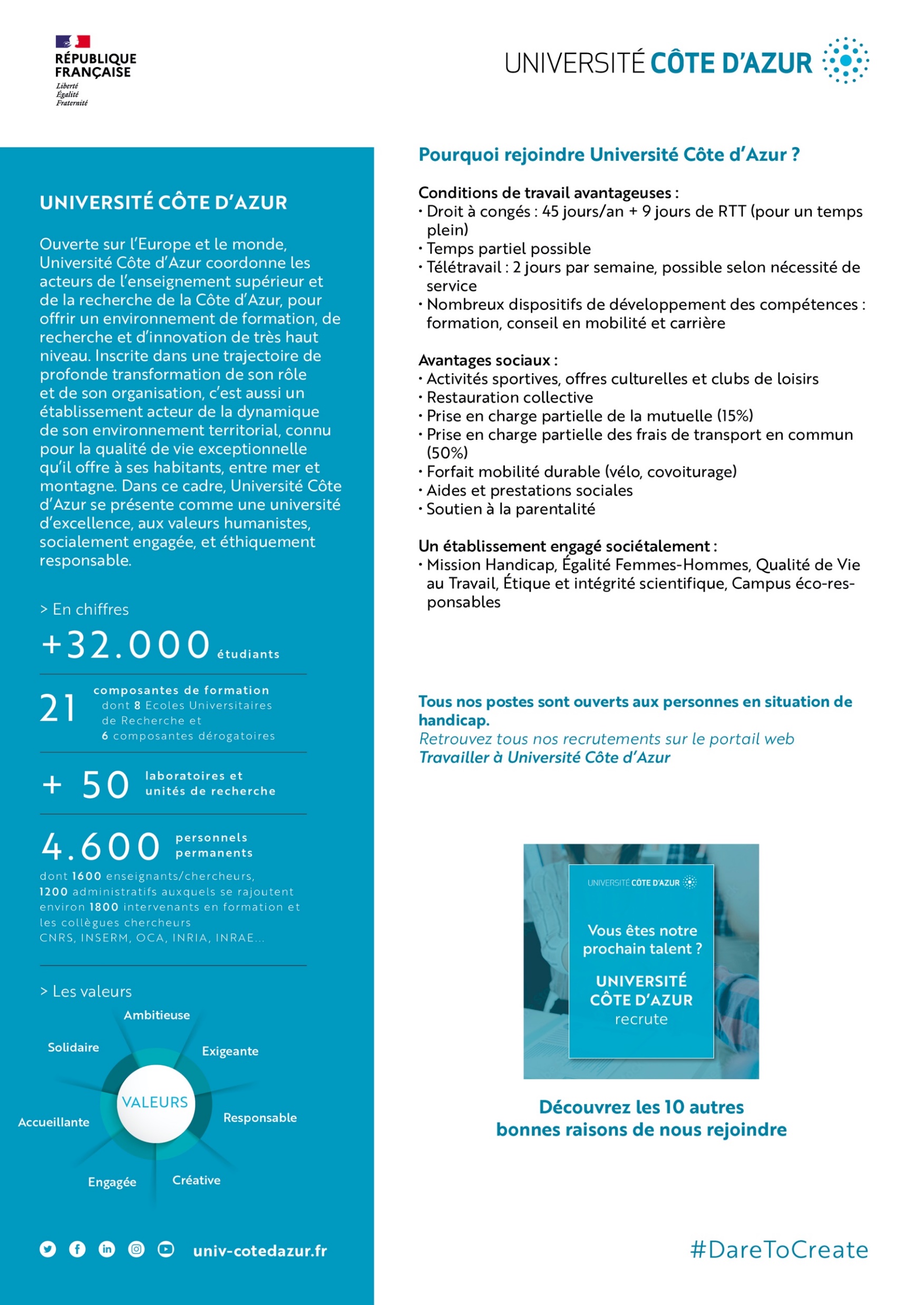 Pourquoi nous rejoindre ?
 
Conditions de travail avantageuses :
Un environnement scientifique et technologique exceptionnel profitant de la dynamique de l’Idex UCA-JEDI et de l’Institut Interdisciplinaire d’Intelligence Artificielle 3IA - Côte d’Azur
Nombreux dispositifs de développement des compétences : formation, conseil en mobilité et carrière
Un Welcome Center, pour une aide personnalisée à l’accueil et l’installation.
 
Avantages sociaux :
Activités sportives, offres culturelles et clubs de loisirs
Restauration collective
Prise en charge partielle de la mutuelle
Prise en charge partielle des frais de transport en commun
Forfait mobilité durable (vélo, covoiturage)
Aides et prestations sociales
Soutien à la parentalité
 
Un établissement engagé sociétalement :
Mission Handicap, Égalité Femmes-Hommes, Qualité de Vie au Travail, Éthique et intégrité scientifique, Campus éco-responsables
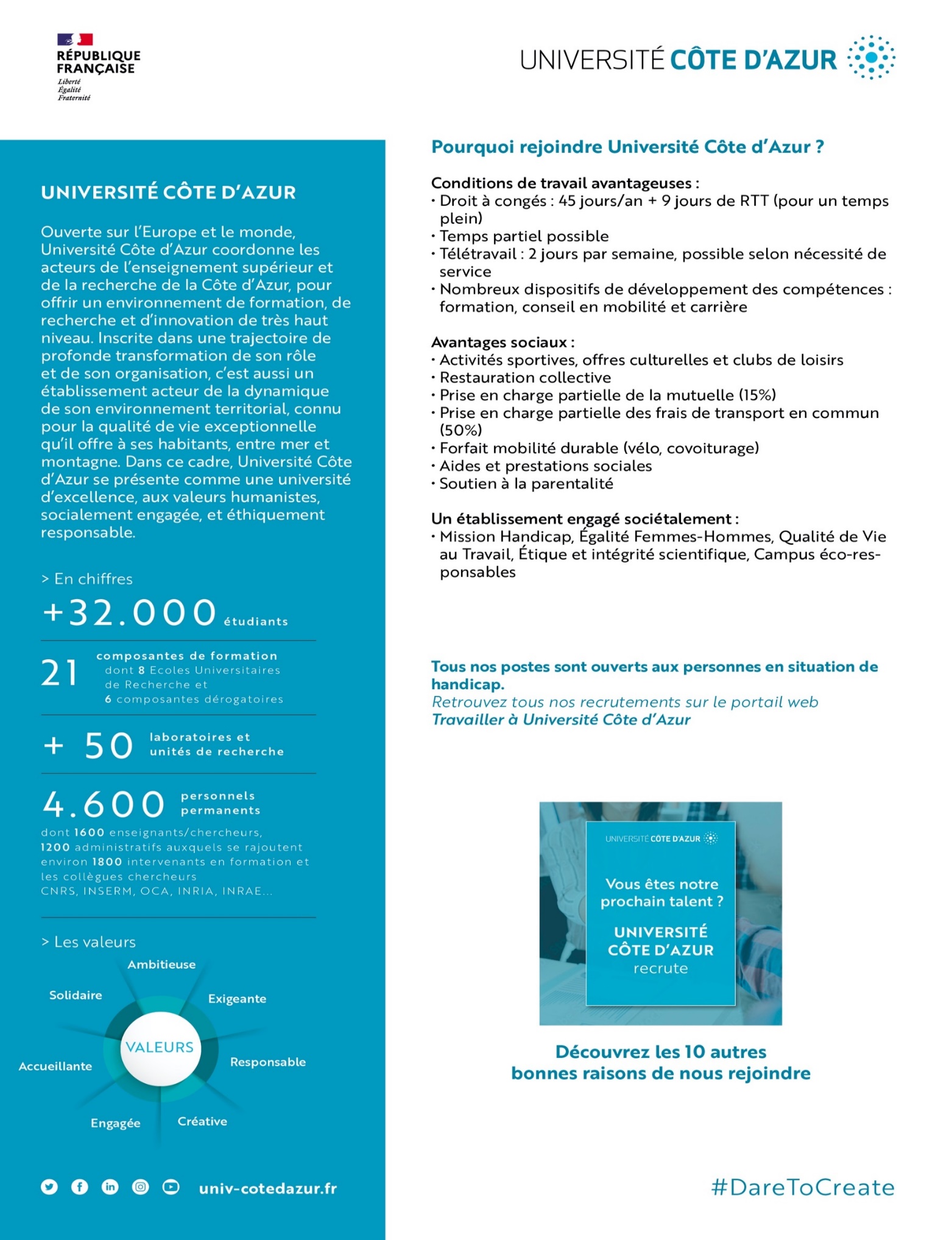 10 bonnes raisons de nous rejoindre
Tous nos postes sont ouverts aux personnes en situation de handicap.
Retrouvez tous nos recrutements sur le portail web
Travailler à Université Côte d’Azur
3